Certificate of Training




this certifies that

[Insert name]

has successfully completed the My Health Record system Communicare Training Session
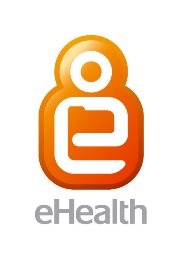 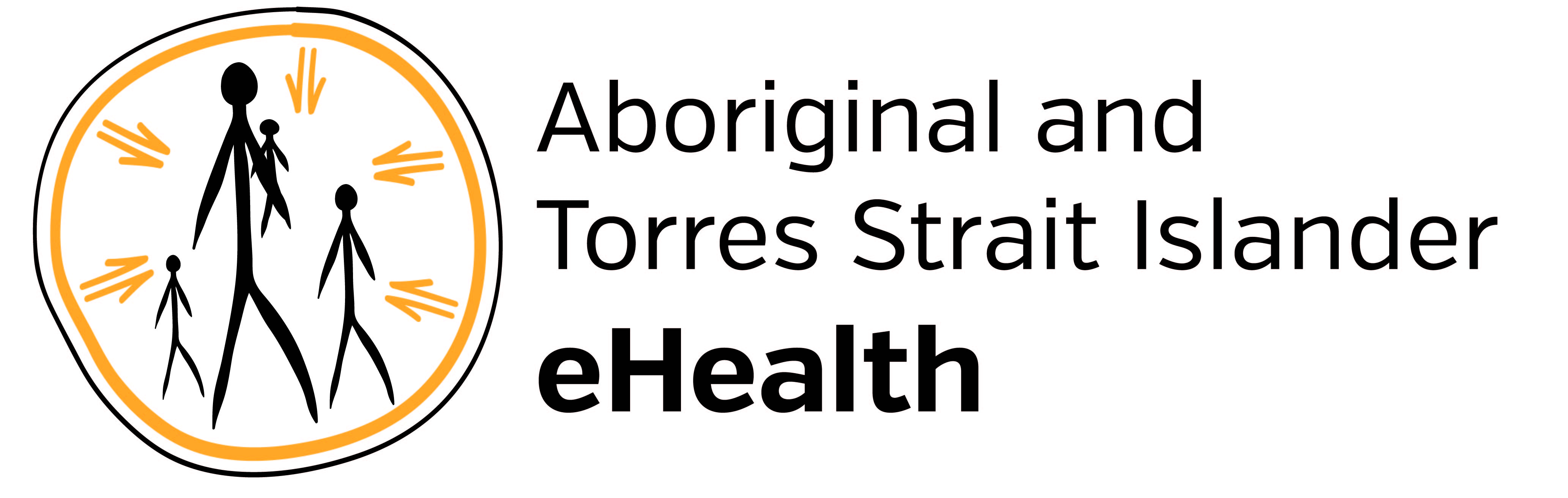 Date
Signed
[Insert authorising officers name and role]
Competencies
Comprehension of the fundamental principles of the My Health Record system
Organisational and Health Professional system requirements 
Access and medico-legal considerations
Competently utilise the My Health Record system through Communicare v14.8
Sending and accessing shared health summaries and  event summaries 
Clinical coding and clinical document architecture
System access and document controls 
Security and Legislation related to the My Health Record system